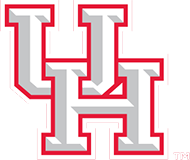 Construction of EoS with a critical point
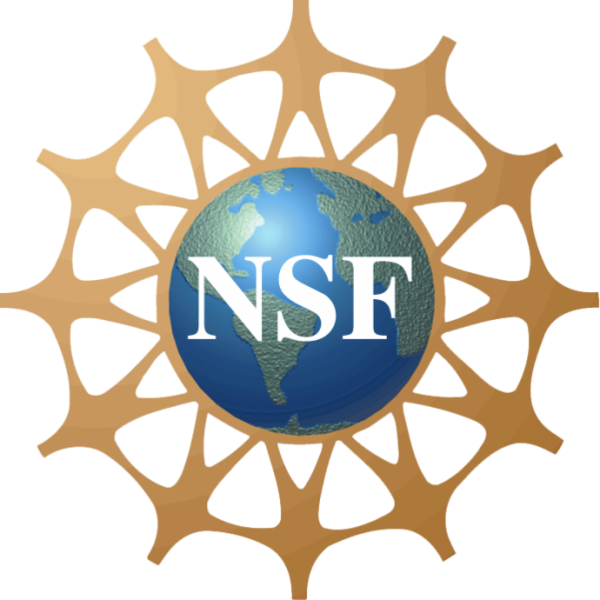 Claudia Ratti
University of Houston
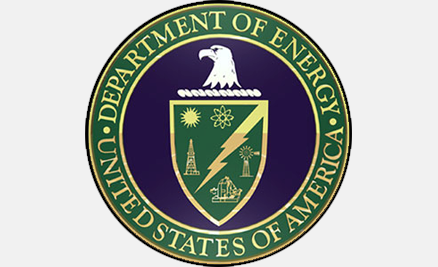 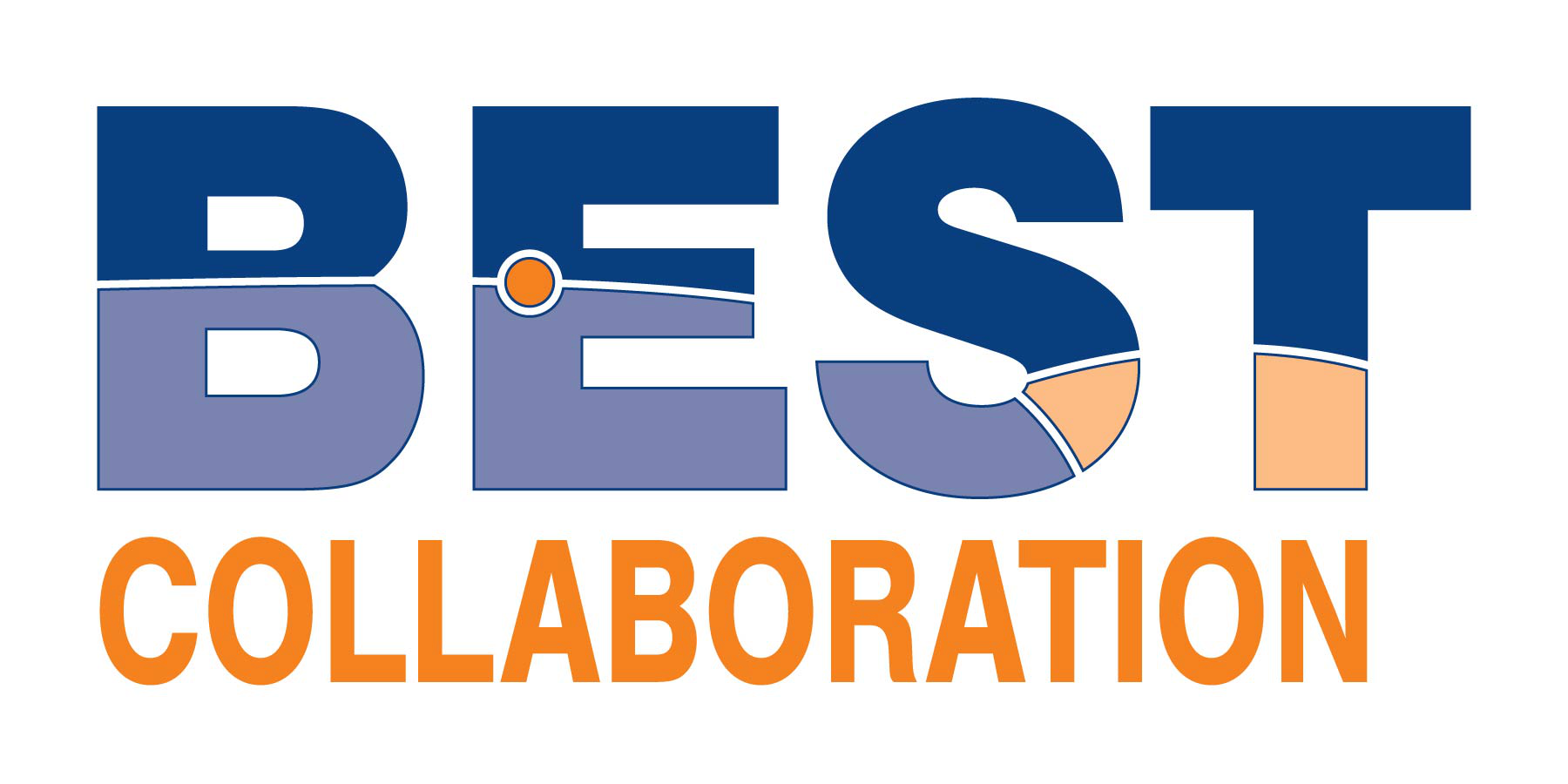 1/40
Open Questions
Is there a critical point in the QCD phase diagram?

What are the degrees of freedom in the vicinity of the phase transition?

Where is the transition line at high density?

What are the phases of QCD at high density?

Are we creating a thermal medium in experiments?
Run 2019:
Collider: √sNN=14.6, 19.6, 200 GeV
Fixed target: √sNN=3.2 GeV
Run 2020:
Collider: √sNN=9.2, 11.5 GeV
Fixed target: √sNN=3.5, 3.9, 4.5, 5.2,
6.2, 7.2, 7.7 GeV
Run 2021:
Collider: √sNN=7.7 GeV
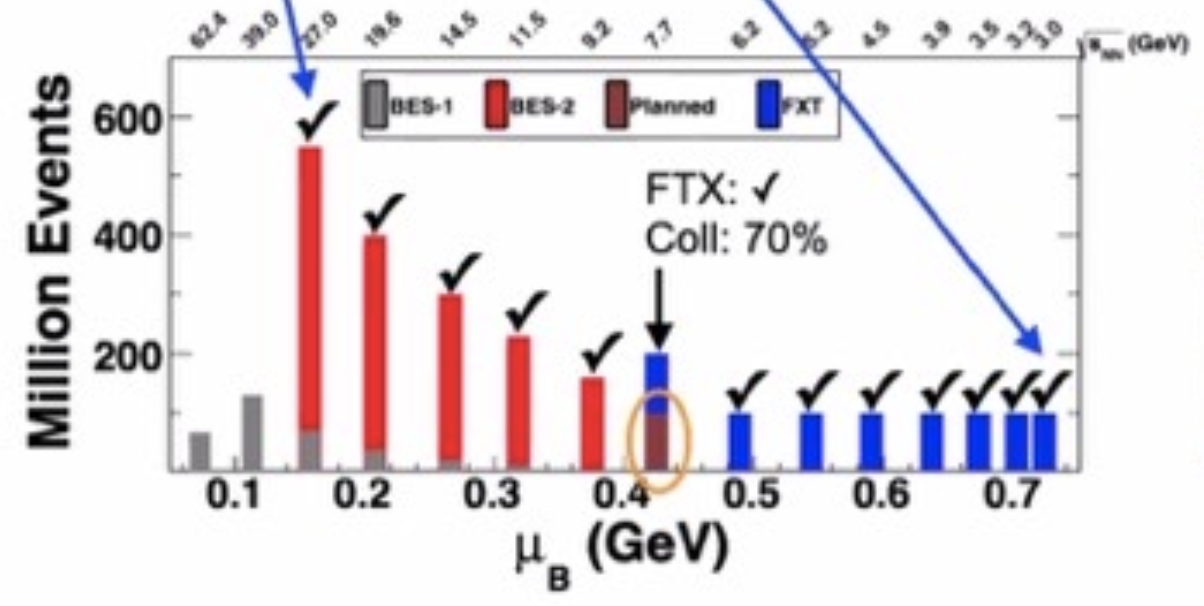 2/40
Comparison of the facilities
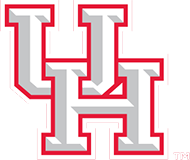 Compilation by D. Cebra
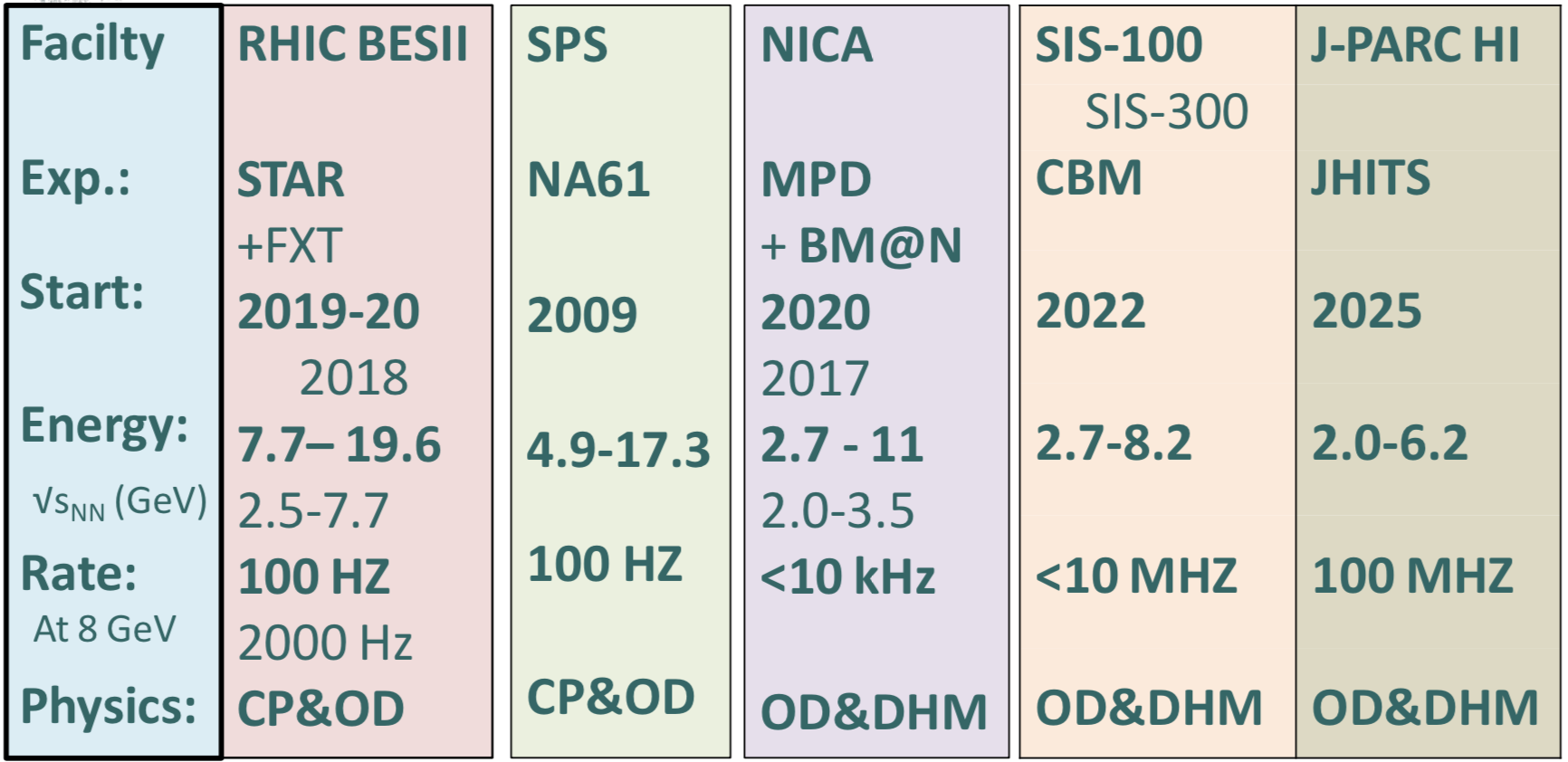 Fixed target
Lighter ion
collisions
Collider
Fixed target
Fixed target
Collider
Fixed target
Fixed target
CP=Critical Point	    OD= Onset of Deconfinement    DHM=Dense Hadronic Matter
3/40
Claudia Ratti
How can lattice QCD support the experiments?
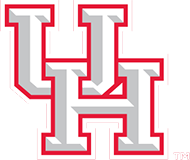 Equation of state
Needed for hydrodynamic description of the QGP

QCD phase diagram
Transition line at finite density
Constraints on the location of the critical point

Fluctuations of conserved charges
Can be simulated on the lattice and measured in experiments
Can give information on the evolution of heavy-ion collisions
Can give information on the critical point
4/40
Claudia Ratti
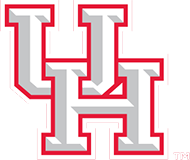 QCD Equation of state at finite density from the lattice
5/40
Claudia Ratti
QCD EoS at μB=0
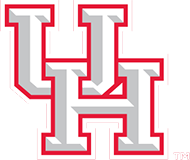 WB: PLB (2014); HotQCD: PRD (2014)
WB: Nature (2016)
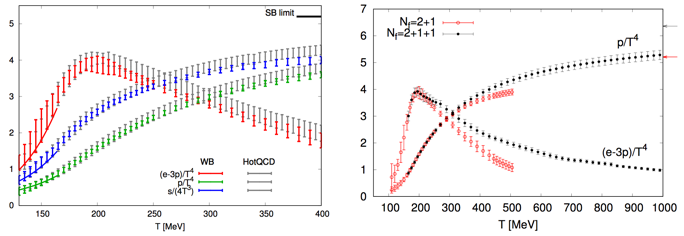 EoS for Nf=2+1 known in the continuum limit since 2013

Good agreement with the HRG model at low temperature

Charm quark relevant degree of freedom already at T~250 MeV
6/40
Claudia Ratti
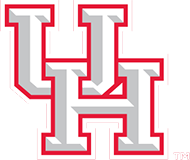 Taylor expansion of EoS
Taylor expansion of the pressure:
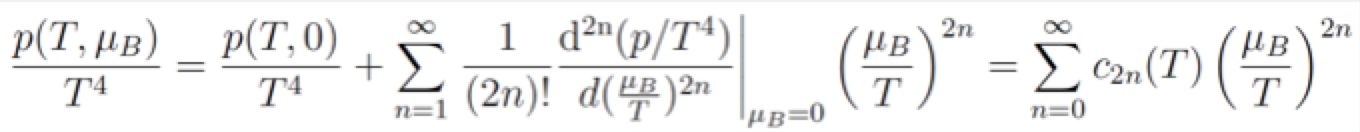 Two ways of extracting the Taylor expansion coefficients:

Direct simulation 
Simulations at imaginary μB 


Two physics choices:

μΒ≠0, μS=μQ=0
μS and μQ are functions of T and μB to match the experimental constraints:

		<nS>=0			<nQ>=0.4<nB>
7/40
Claudia Ratti
Pressure coefficients
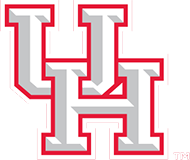 Simulations at imaginary μB:
Continuum, O(104) configurations, errors include systematics (WB: NPA (2017))
						Strangeness neutrality
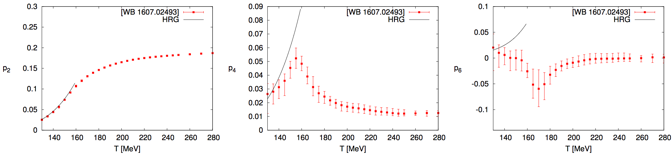 Results for χnB =n!cn at μS=μQ=0
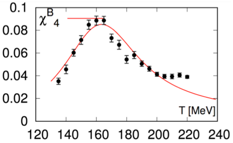 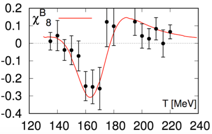 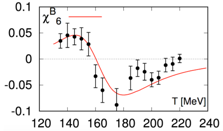 WB: JHEP(2018)
8/40
Claudia Ratti
Pressure coefficients
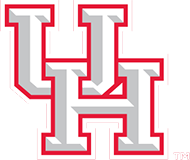 Direct simulation:
O(105) configurations (hotQCD: PRD (2017) and update 06/2018)
						Strangeness neutrality
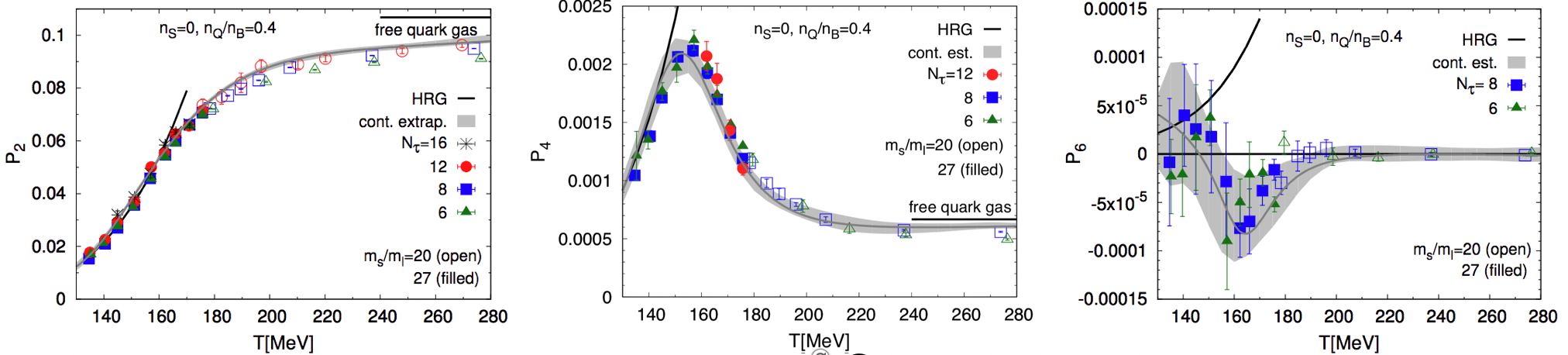 Results for χnB =n!cn at μS=μQ=0
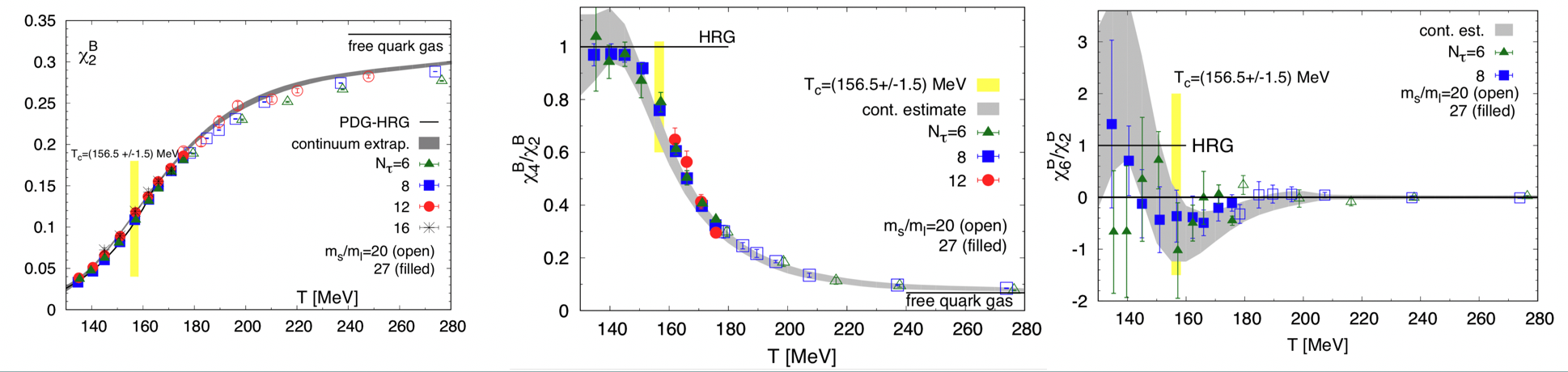 9/40
Claudia Ratti
Range of validity of equation of state
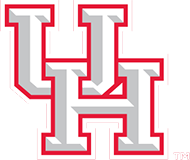 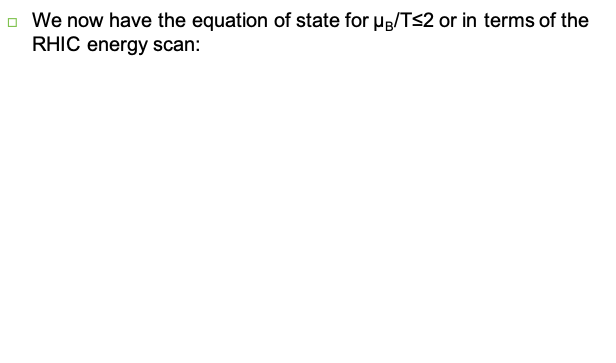 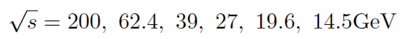 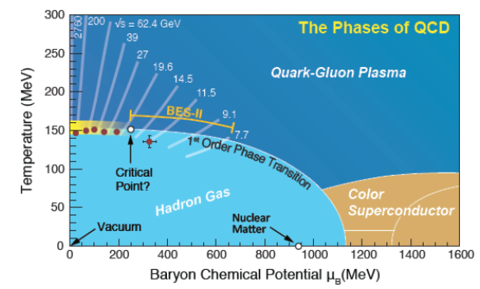 Other expansion schemes have been
proposed recently


The construction of the EoS with the
 critical point is based on the Taylor
expansion
WB: PRL 2021)
S. Mukherjee et al., 2021
10/40
Claudia Ratti
QCD Equation of state for μB, μS, μQ >0
J. Noronha-Hostler, C.R. et al., PRC (2019)
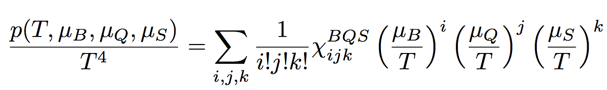 Lattice: WB, JHEP (2018)
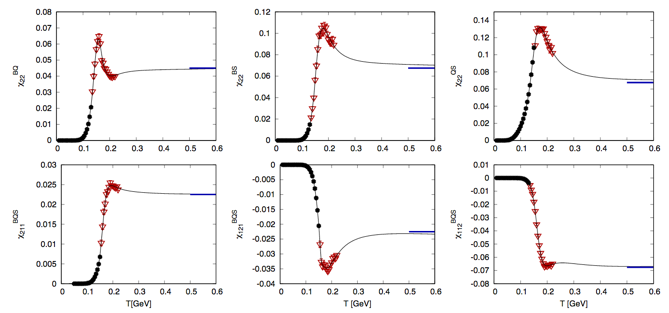 See also A. Monnai et al., 1902.05095
11/40
Claudia Ratti
QCD Equation of state for μB, μS, μQ >0
J. Noronha-Hostler, C.R. et al., PRC (2019)
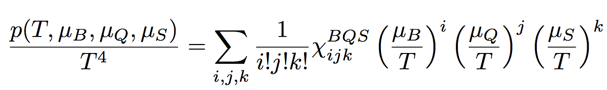 Lattice: WB, JHEP (2018)
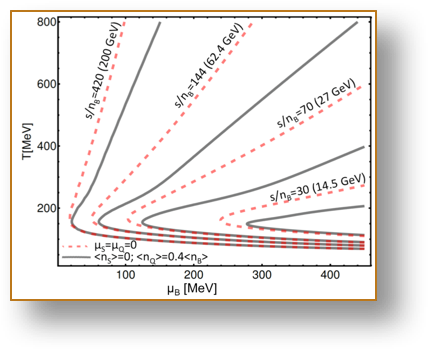 See also A. Monnai et al., 1902.05095
12/40
Claudia Ratti
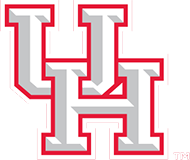 Introducing a 3D-Ising critical point
Implement the scaling behavior of the 3D Ising model EoS
Map the 3D Ising model phase diagram onto the QCD one
Estimate the contribution from the critical point
Reconstruct the full pressure over the whole phase diagram
Collaborators: P. Parotto, M. Bluhm, D. Mroczek, M. Nahrgang, J. Noronha-Hostler, K. Rajagopal,
	          T. Schaefer, M. Stephanov
13/40
Claudia Ratti
Implement the scaling EoS for 3D Ising
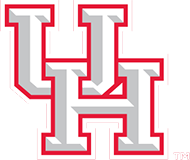 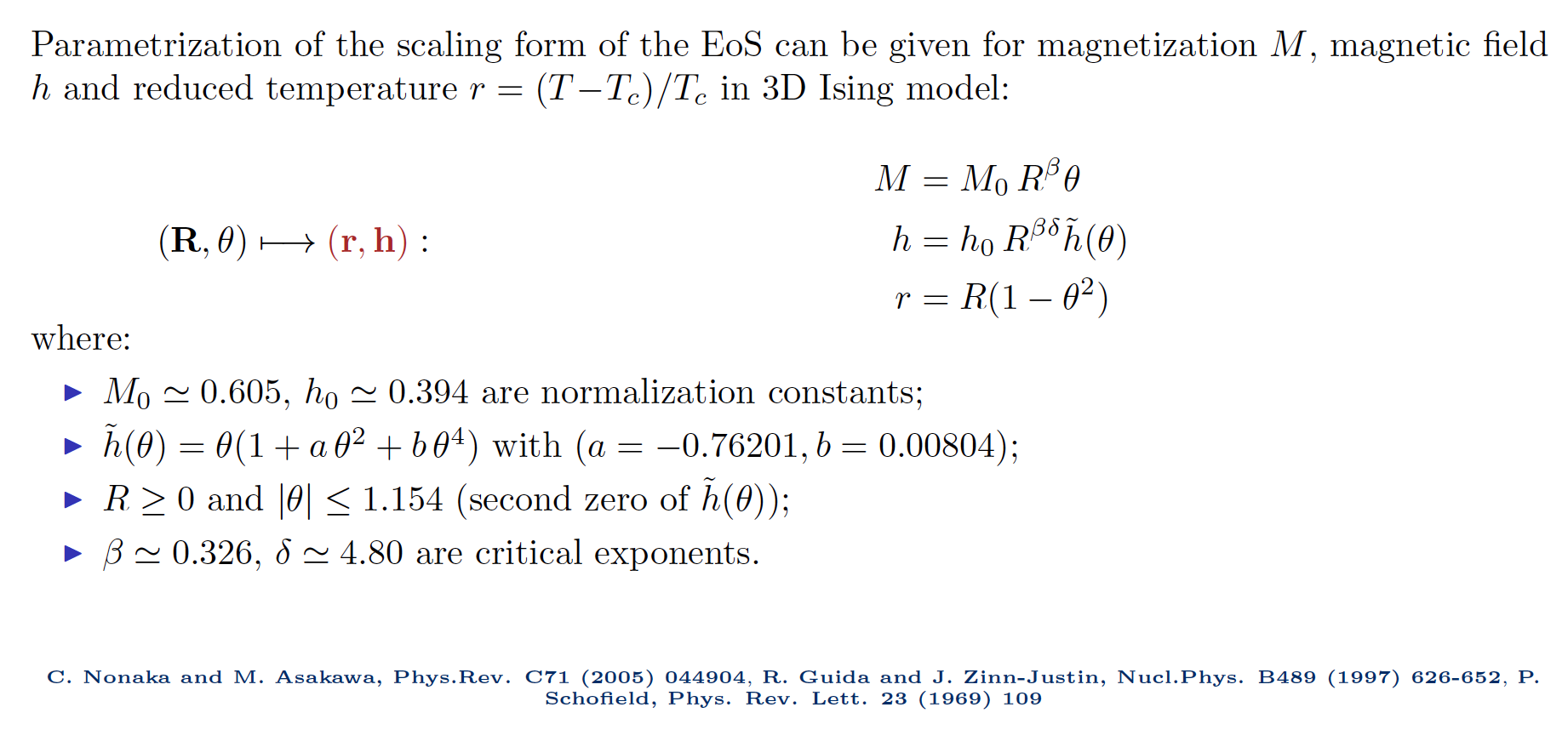 14/40
Claudia Ratti
Implement the scaling EoS for 3D Ising
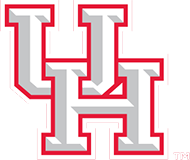 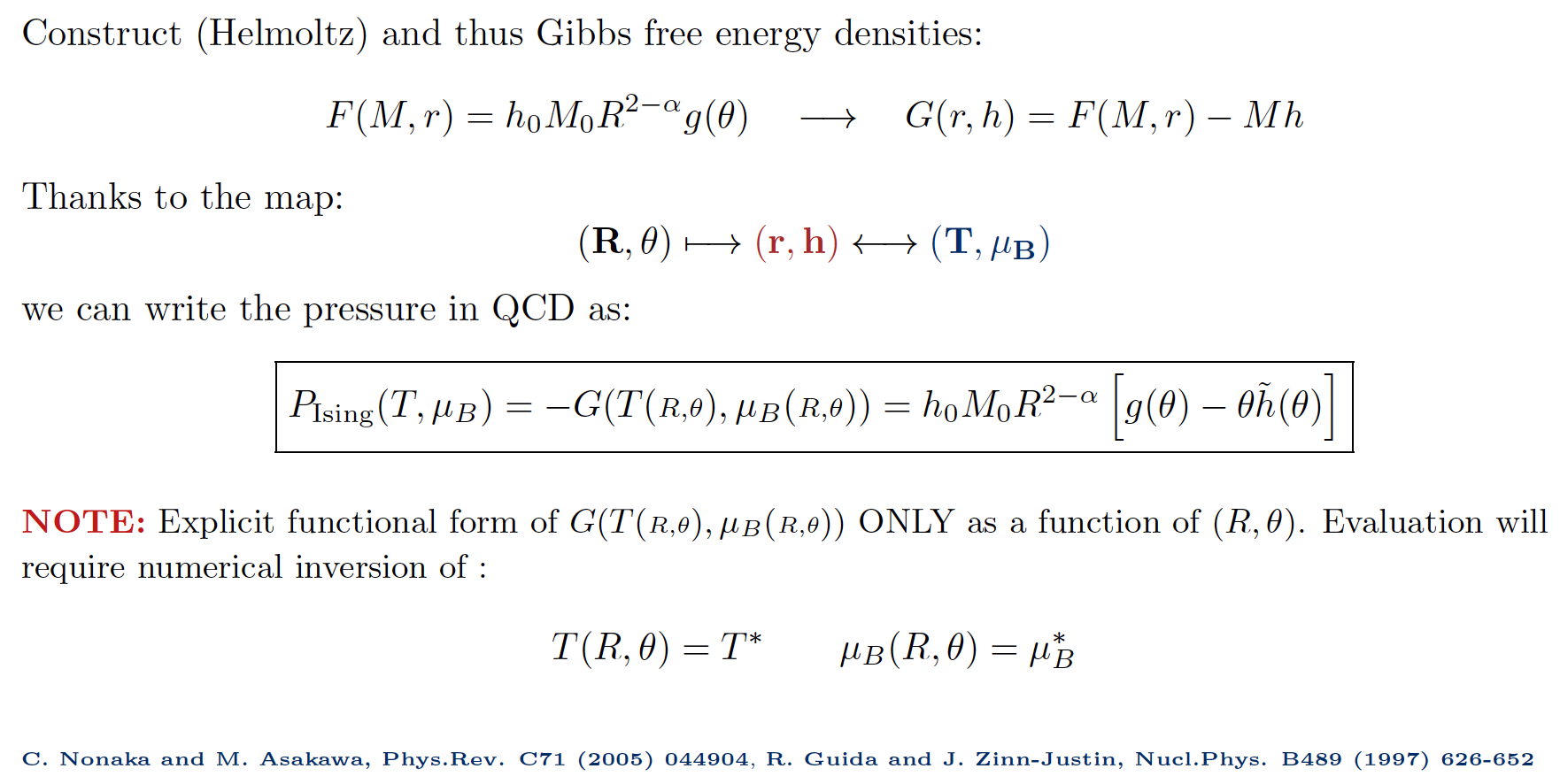 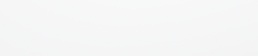 15/40
Claudia Ratti
Map the phase diagram
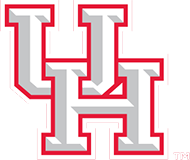 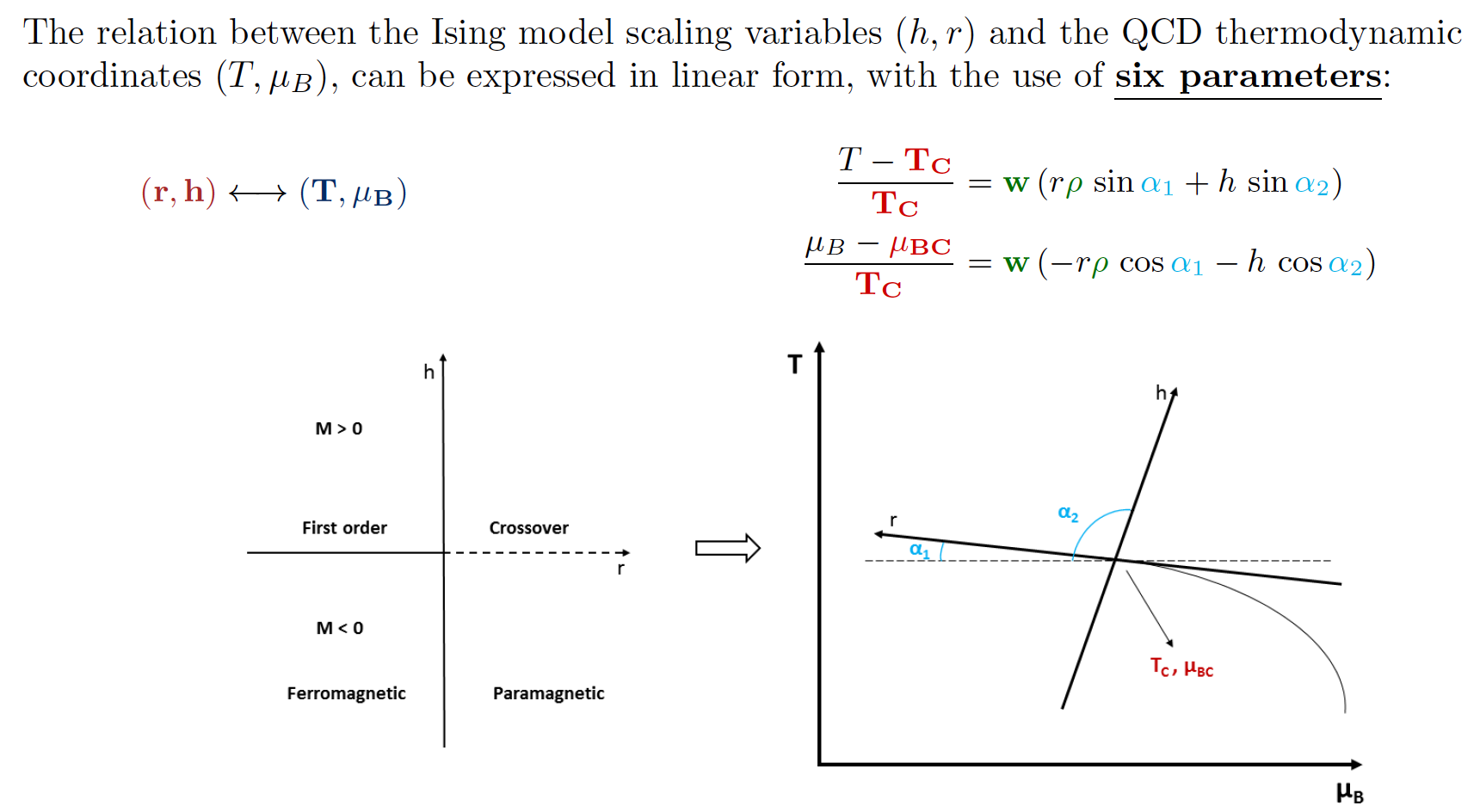 16/40
Claudia Ratti
Map the phase diagram
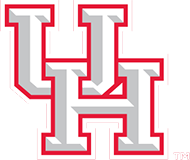 Exploit the parametric nature of the EoS to constrain the values of the parameters:

Theoretical (a priori) arguments (i.e. require thermodynamic stability and causality)

Comparison (a posteriori) to future BES-II program experimental data

How is the choice of the parameters driven?

From Lattice QCD calculations: TC<150 MeV, μBC >2TC
place the critical point in the region of the phase diagram accessible to the BESII
we want to investigate the role of w and ρ
17/40
Claudia Ratti
Map the phase diagram
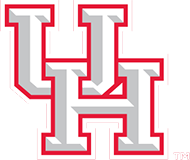 The number of free parameters is reduced:

Assume the shape of transition line is a parabola (good approximation at BES-like energies)  reduce to four parameters:




with the values TC(μB=0)=155 MeV, κ=-0.0149.
For a chosen value of μBC, one gets


In the following:
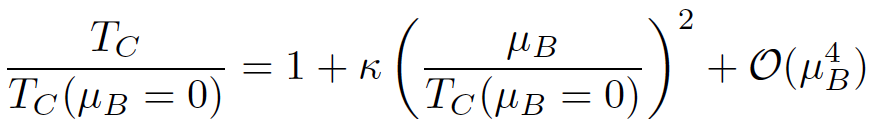 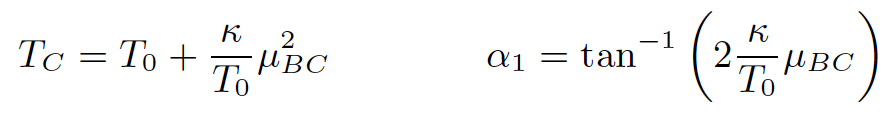 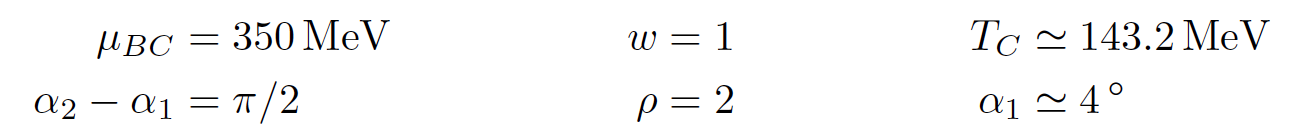 18/40
Claudia Ratti
Critical pressure
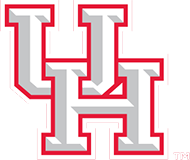 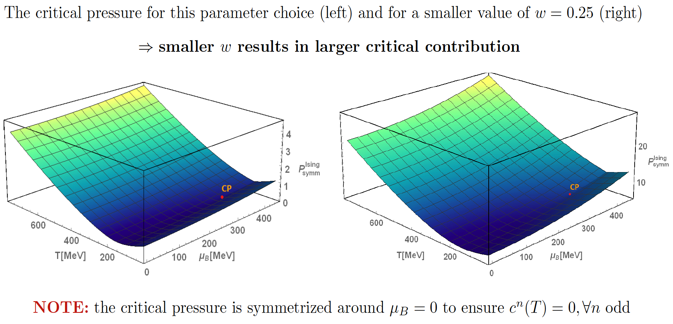 19/40
Claudia Ratti
Expansion coefficients
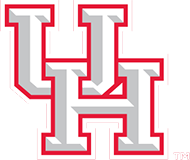 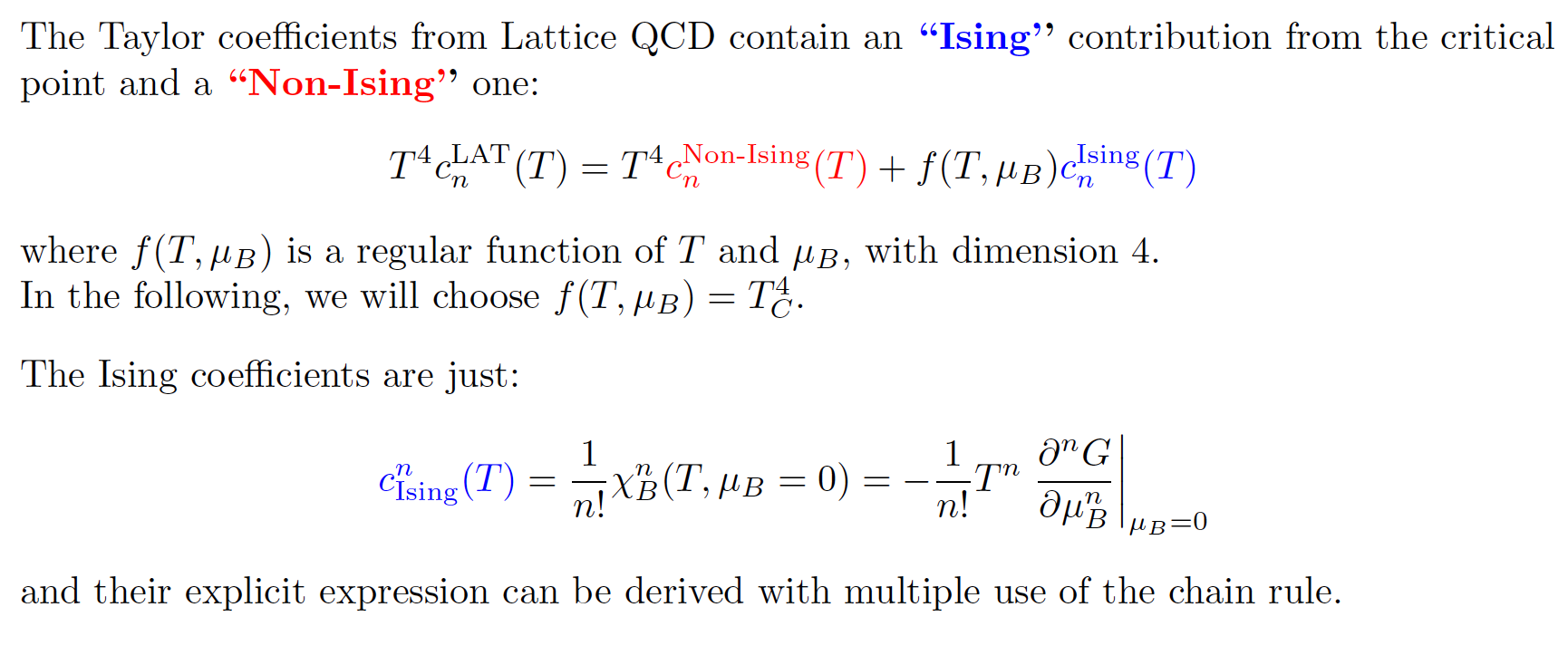 20/40
Claudia Ratti
Expansion coefficients
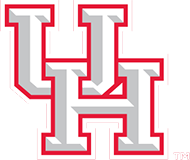 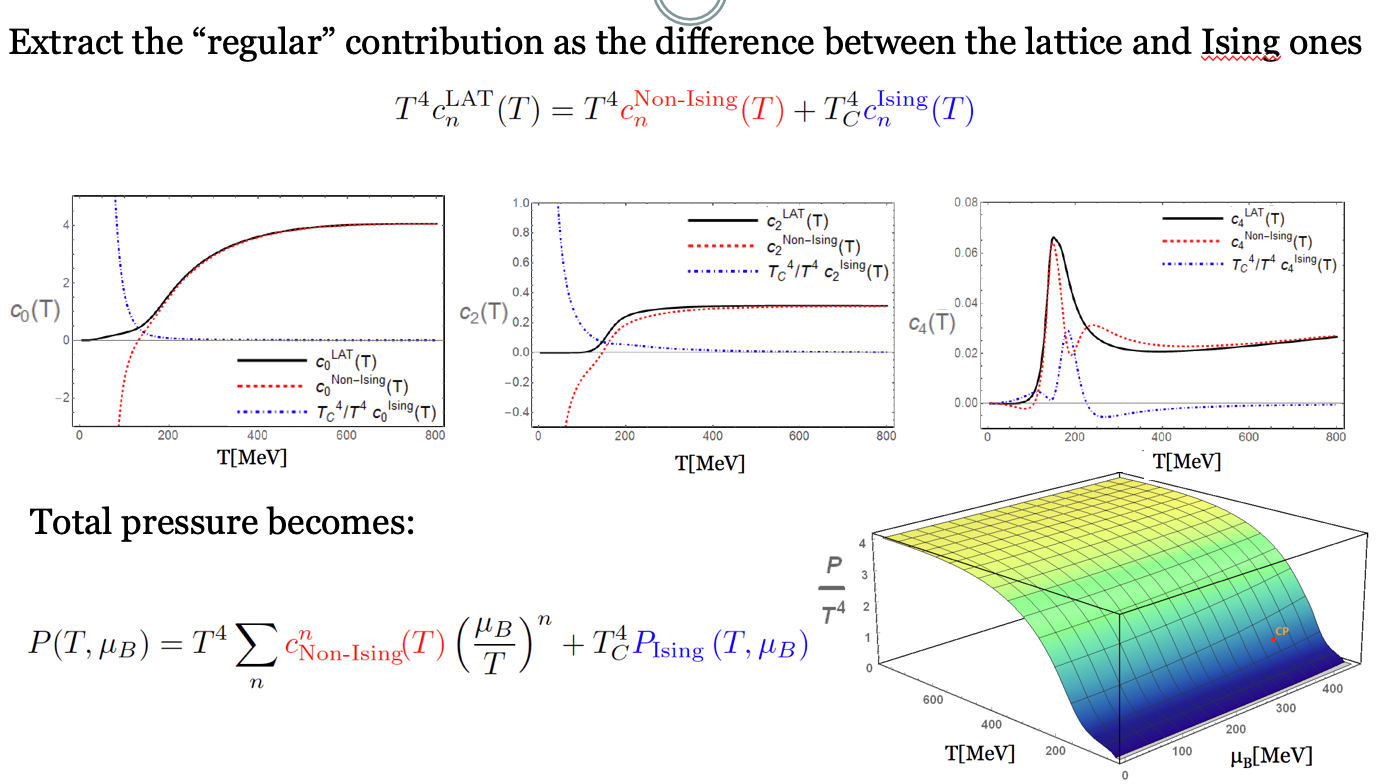 21/40
Claudia Ratti
Merging with the HRG model at low T
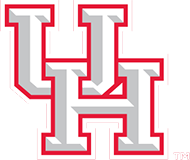 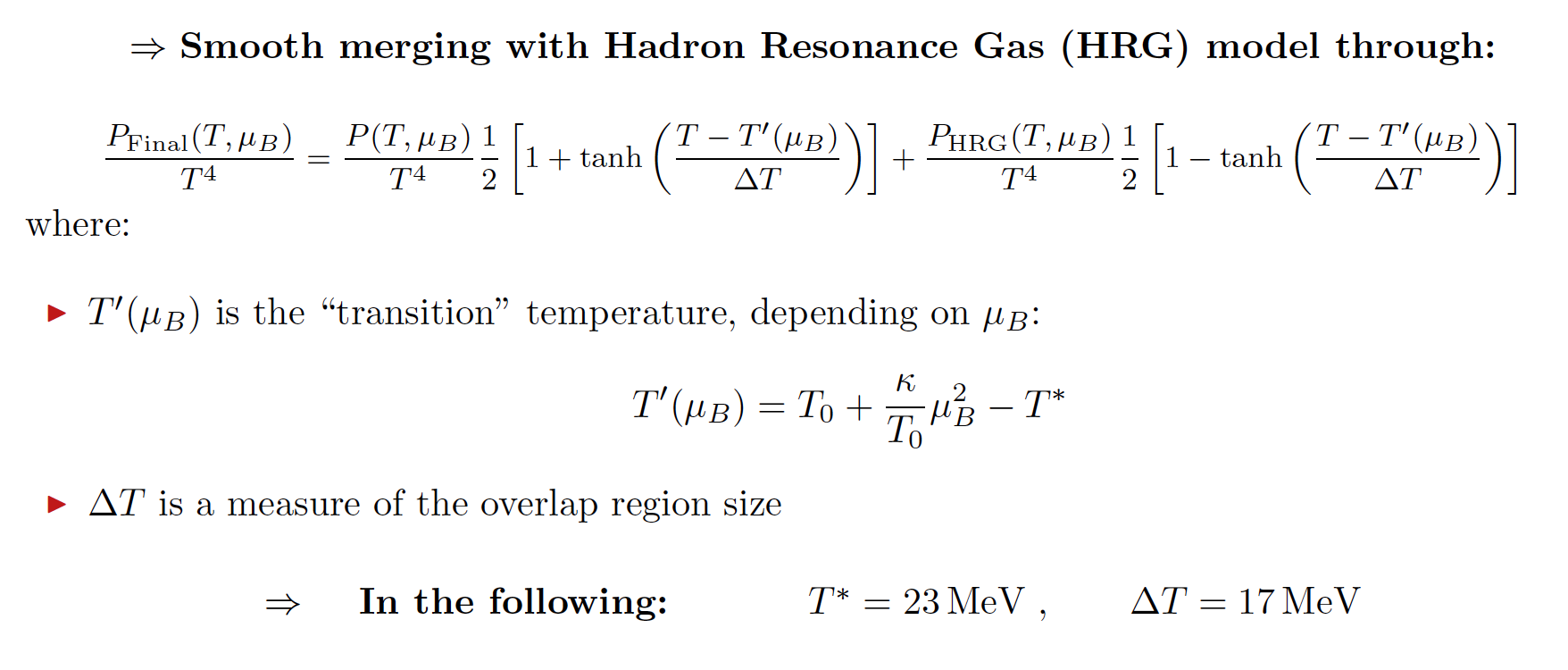 22/40
Claudia Ratti
Final EoS: Thermodynamic quantities
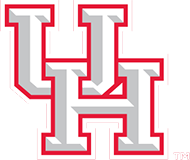 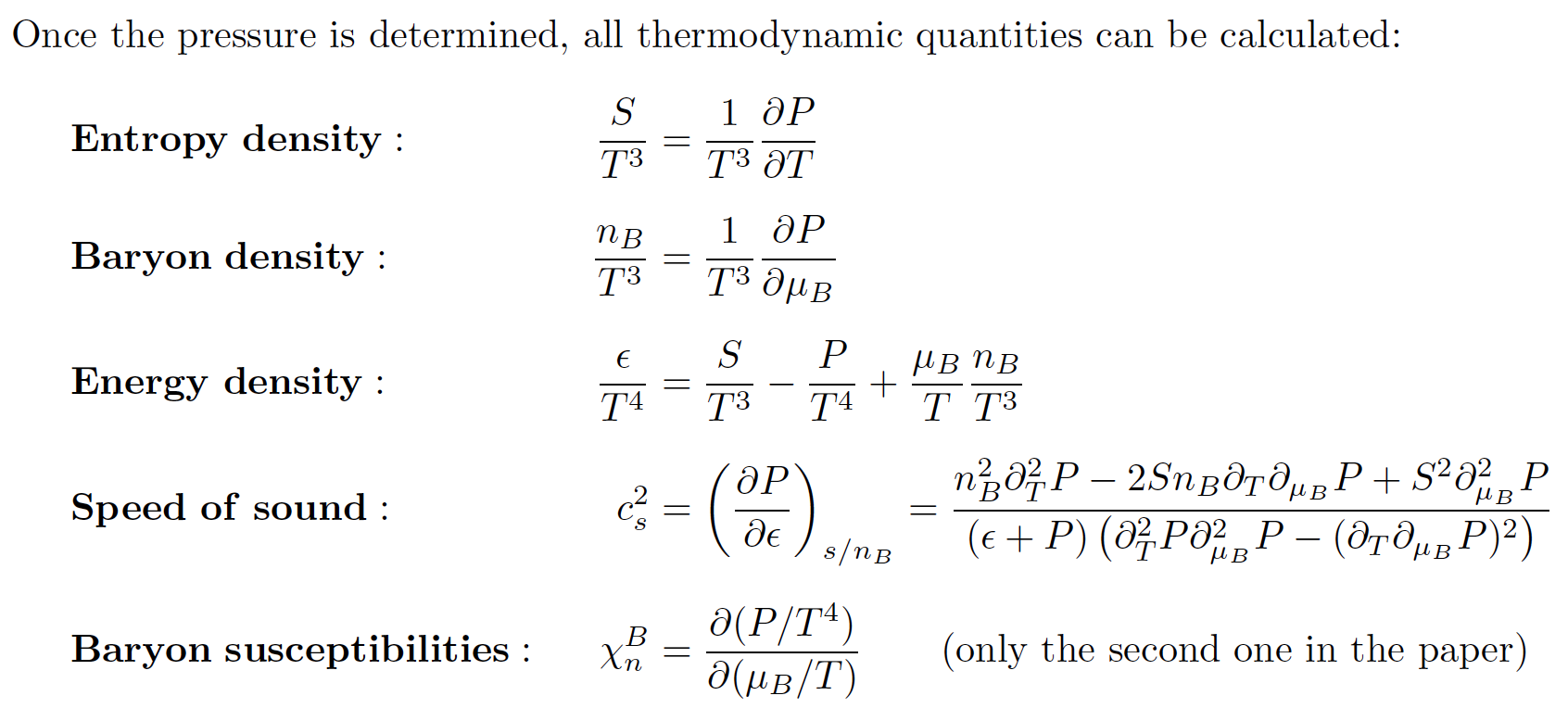 23/40
Claudia Ratti
Final EoS: Pressure and Entropy Density
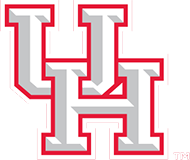 P. Parotto et al.,: PRC (2020)
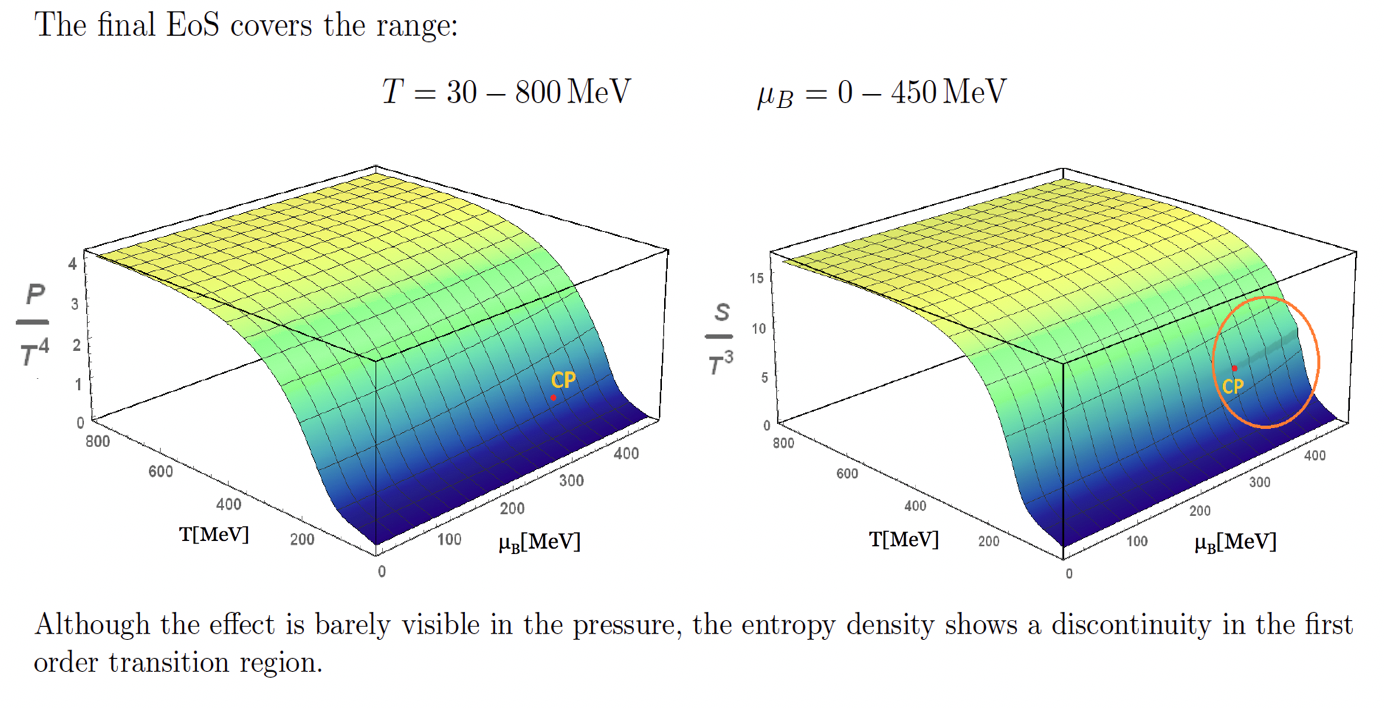 24/40
Claudia Ratti
Final EoS: Baryon and Energy Density
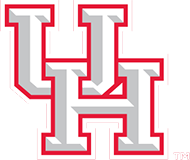 P. Parotto et al.,: PRC (2020)
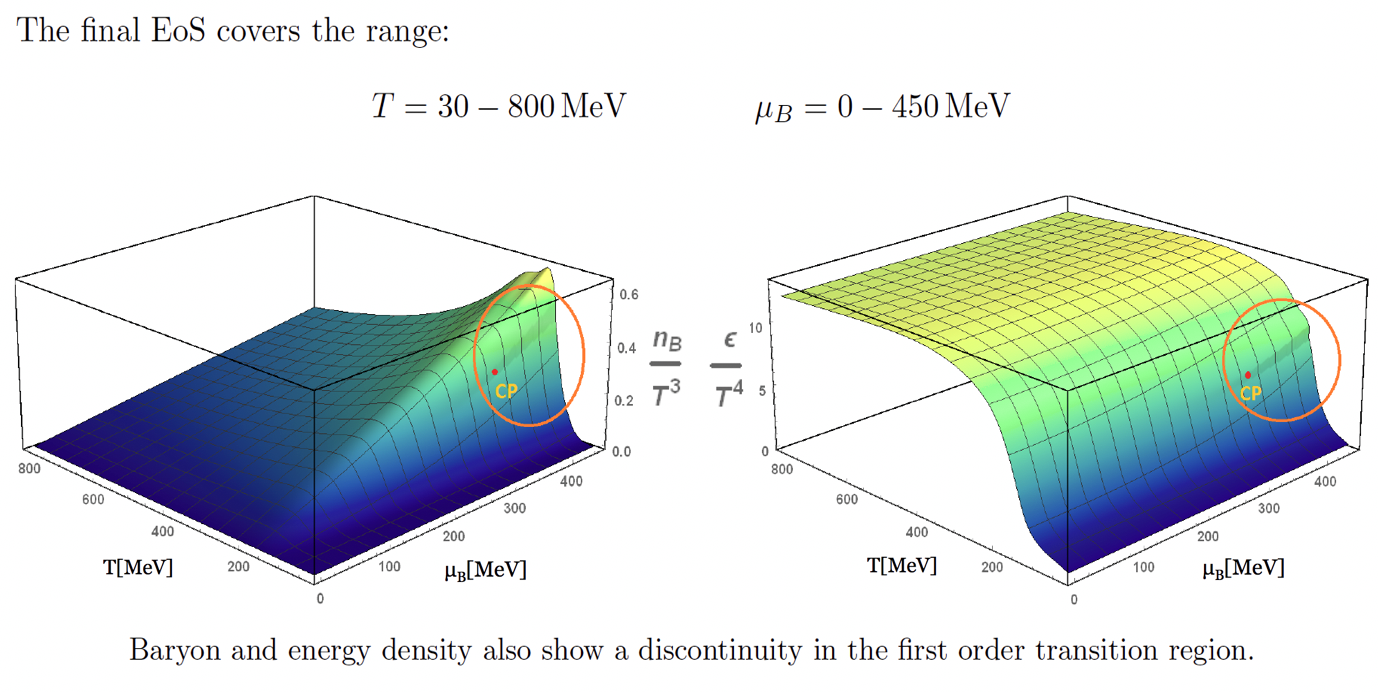 25/40
Claudia Ratti
Final EoS: Speed of sound and baryon number χ2
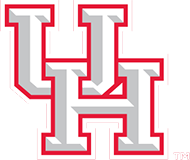 P. Parotto et al.,: PRC (2020)
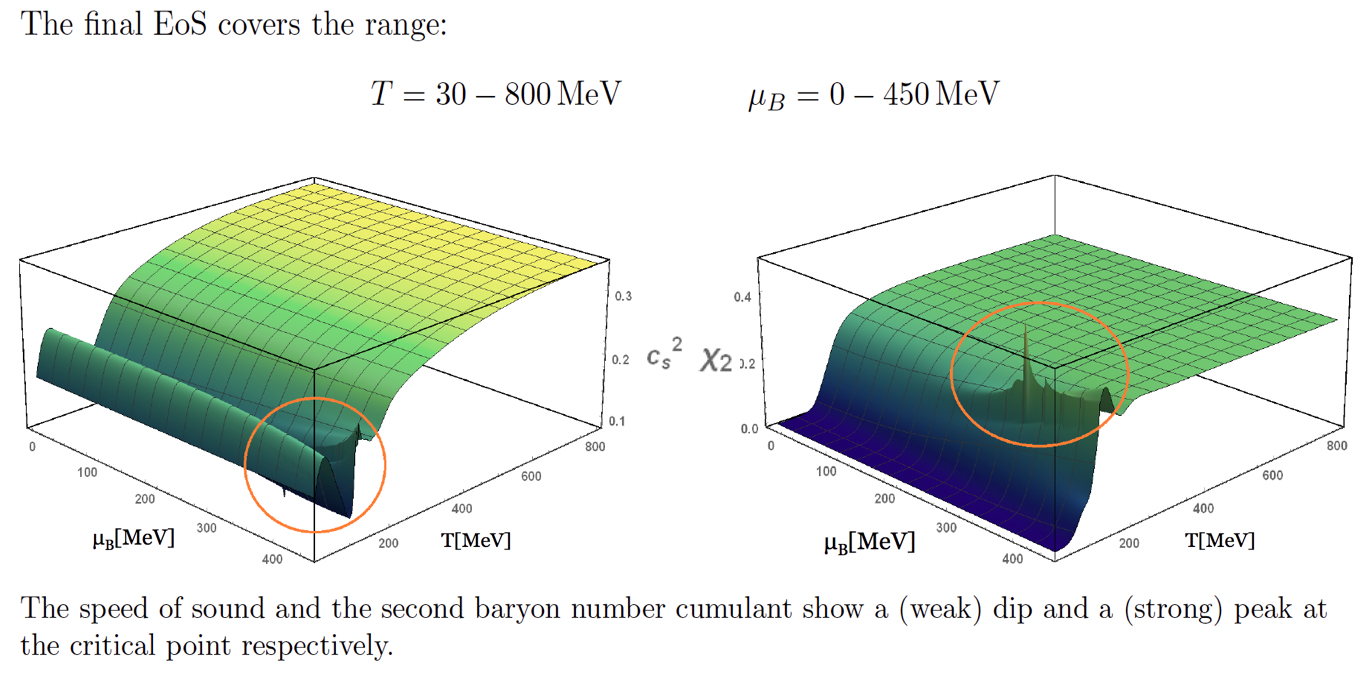 26/40
Claudia Ratti
Final EoS: isentropic trajectories
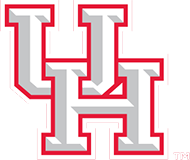 P. Parotto et al.,: PRC (2020)
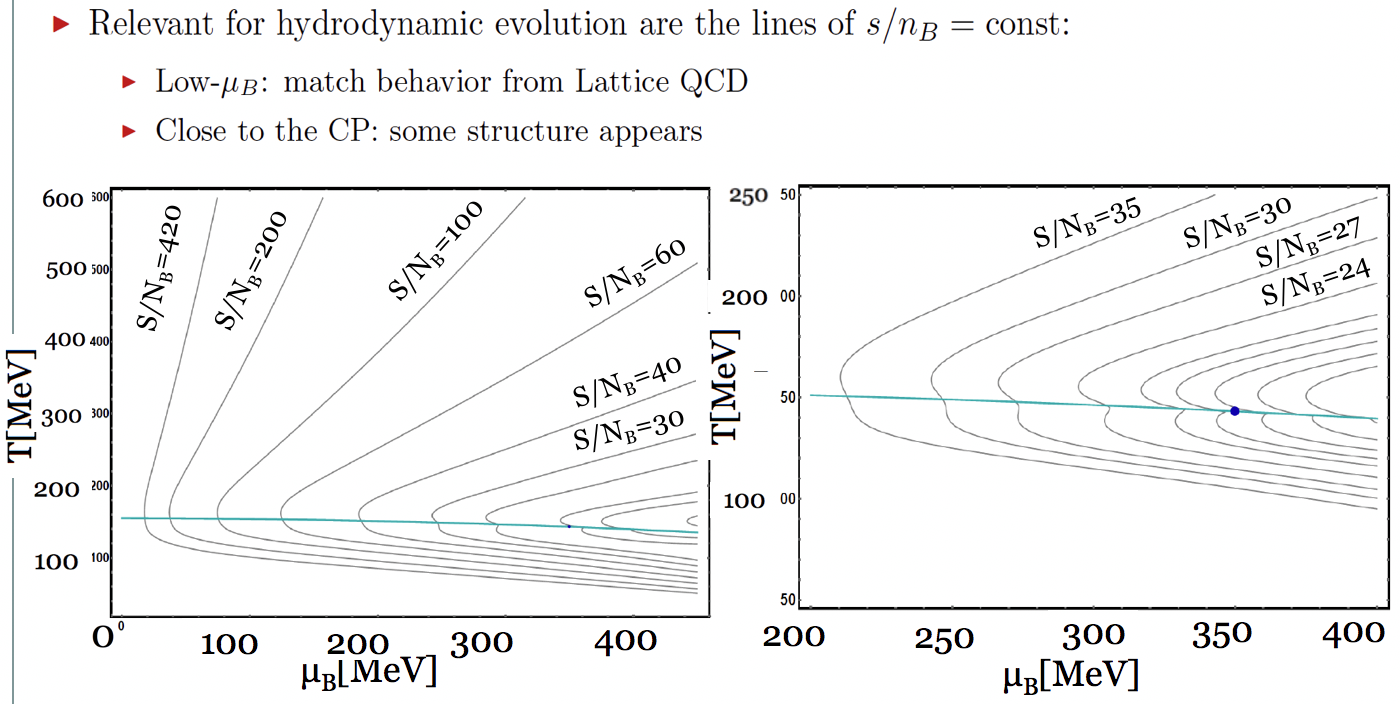 27/40
Claudia Ratti
Final EoS: explore parameter space
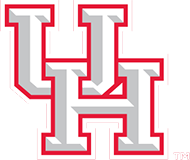 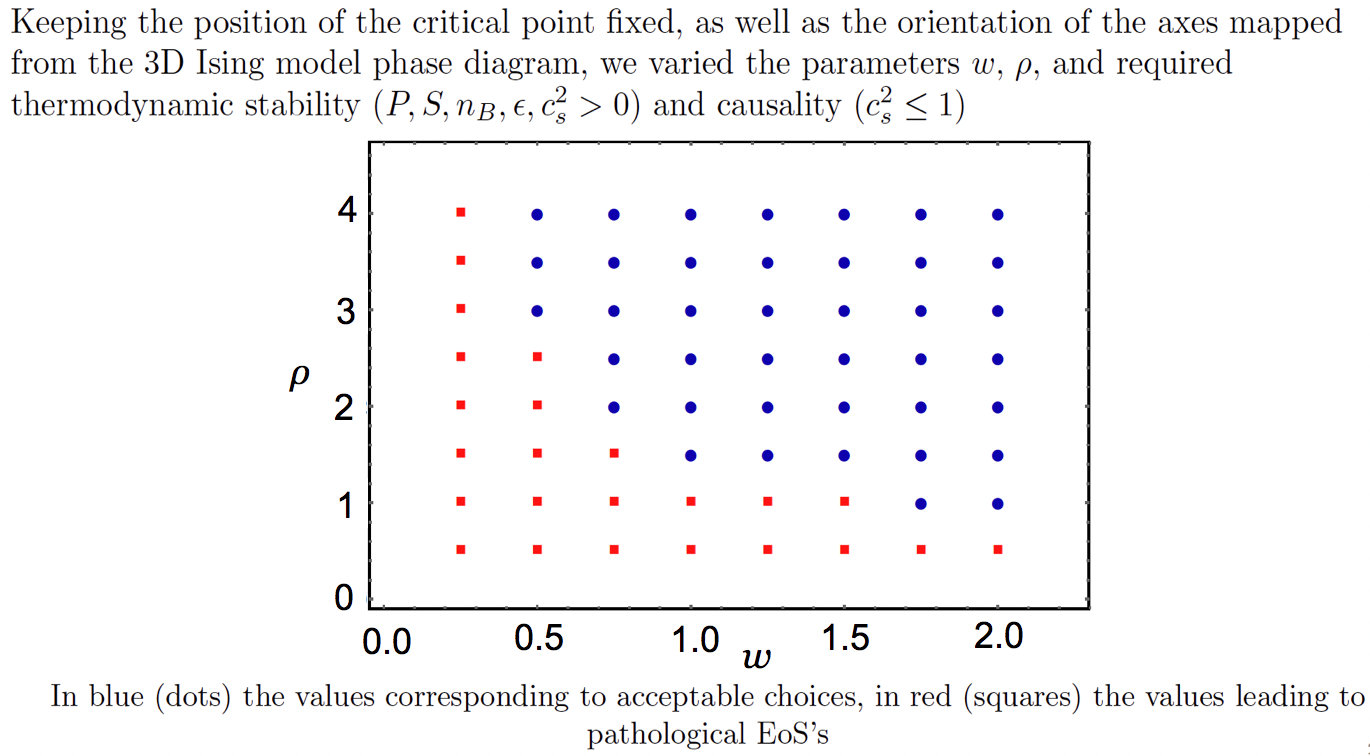 28/40
Claudia Ratti
Behavior of the kurtosis
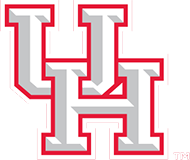 M. Stephanov, PRL (2011)
Motivation: predicted behavior of the kurtosis in the vicinity of the critical point:
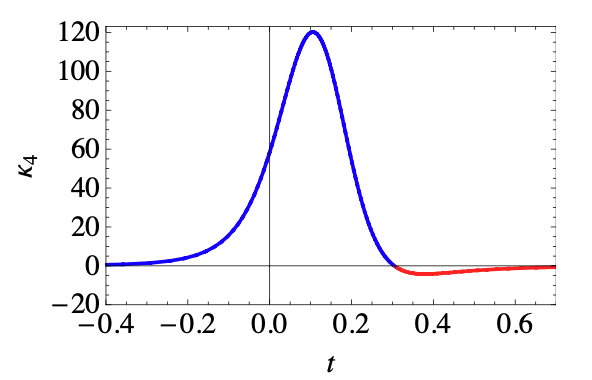 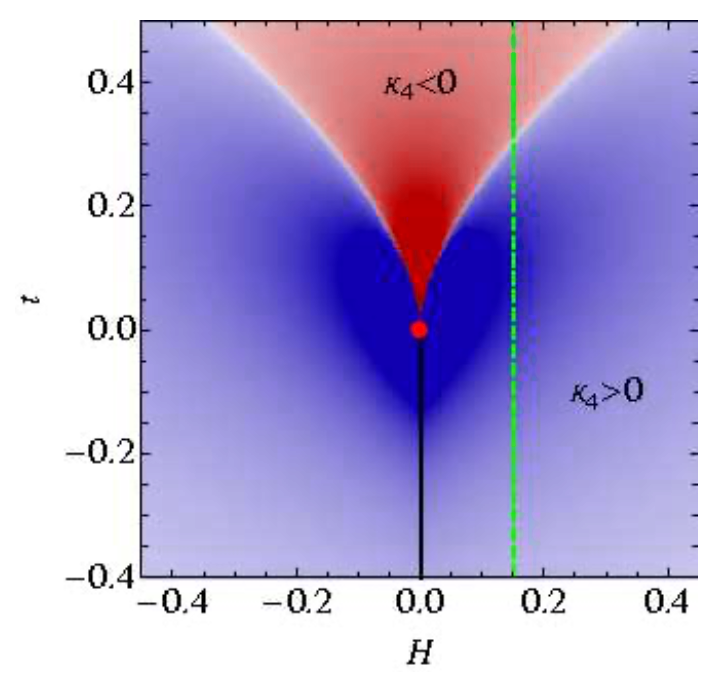 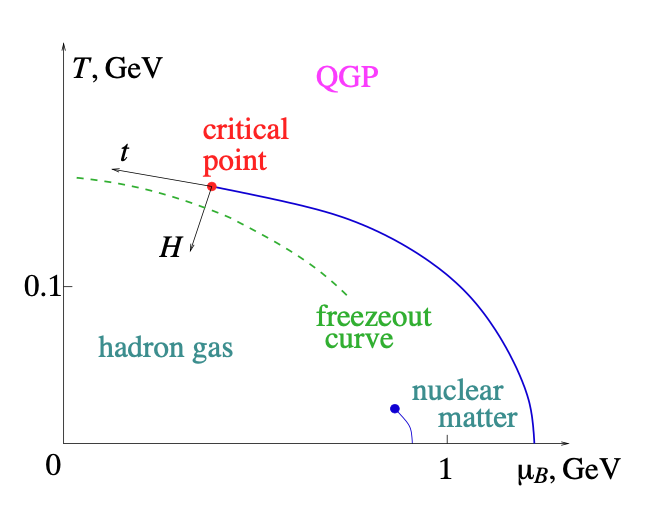 This behavior was found considering the leading contribution to the kurtosis:
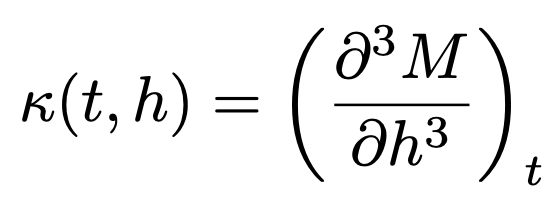 29/40
Claudia Ratti
Behavior of the kurtosis
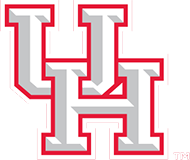 P. Parotto, C. R. et al., PRC (2020)
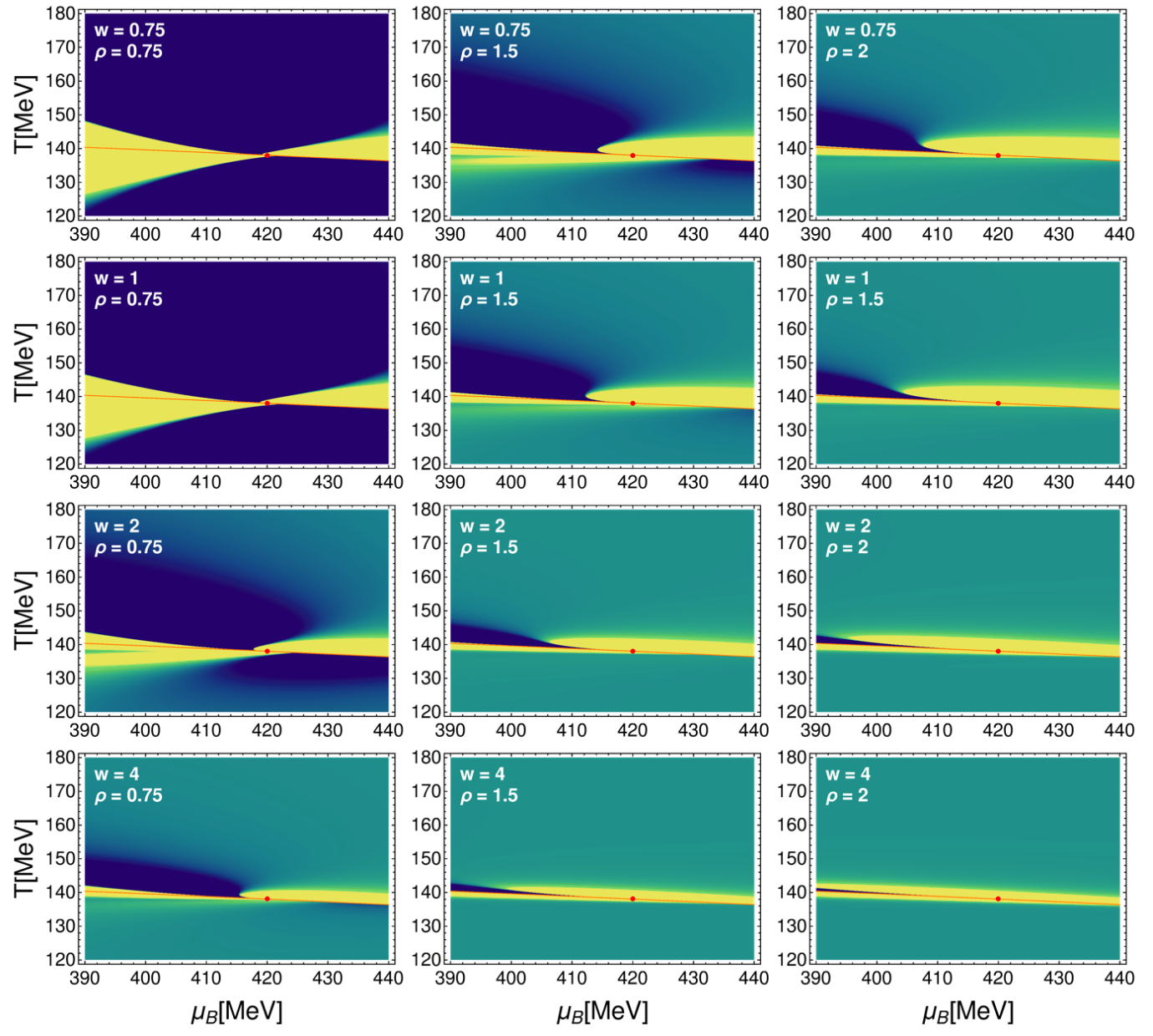 We can now evaluate all contributions and see whether expected behavior still holds
The blue area corresponds to negative values
The blue area is pushed above the transition line
The dip is difficult to detect at the freeze-out
30/40
Claudia Ratti
Implications for the experimental measurement
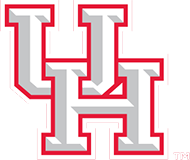 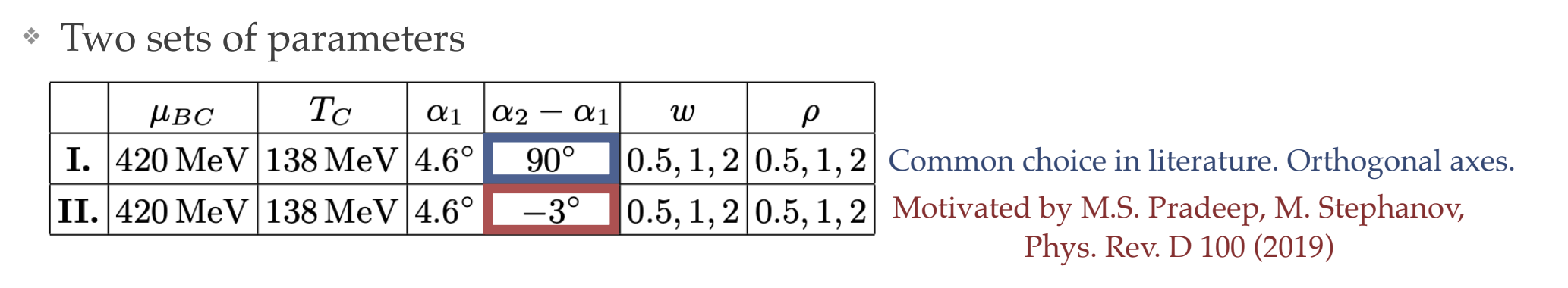 P. Parotto, C. R. et al., PRC (2020)
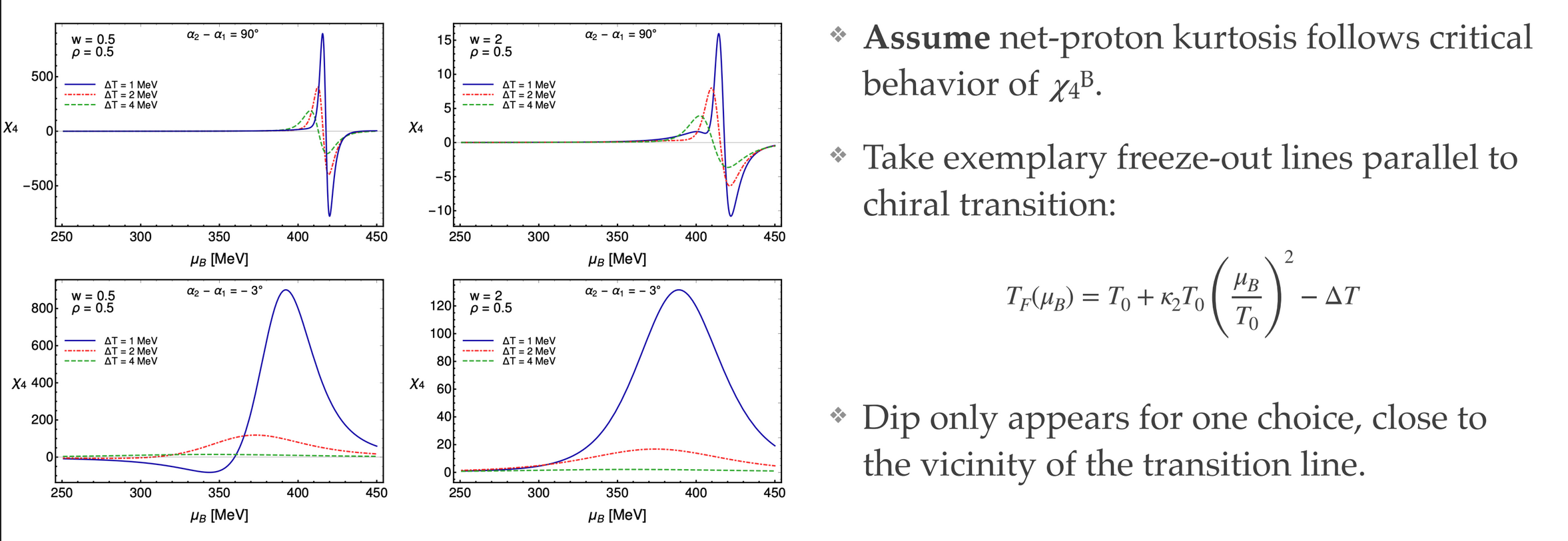 31/40
Claudia Ratti
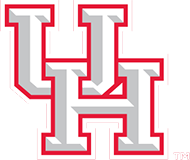 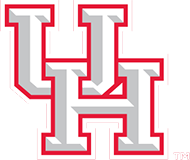 Strangeness-neutral EoS
Collaborators: Jamie Karthein, Angel Nava Acuna, Damien Price (UH), Paolo Parotto (University of Wuppertal), Debora Mroczek, Jaki Noronha-Hostler (UIUC)
New version of the code can be downloaded at: 
https://bitbucket.org/bestcollaboration/eos_with_critical_point/src/master/
32/40
Claudia Ratti
New version
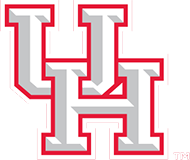 J. Karthein, C. R. et al., EPJPlus (2021)
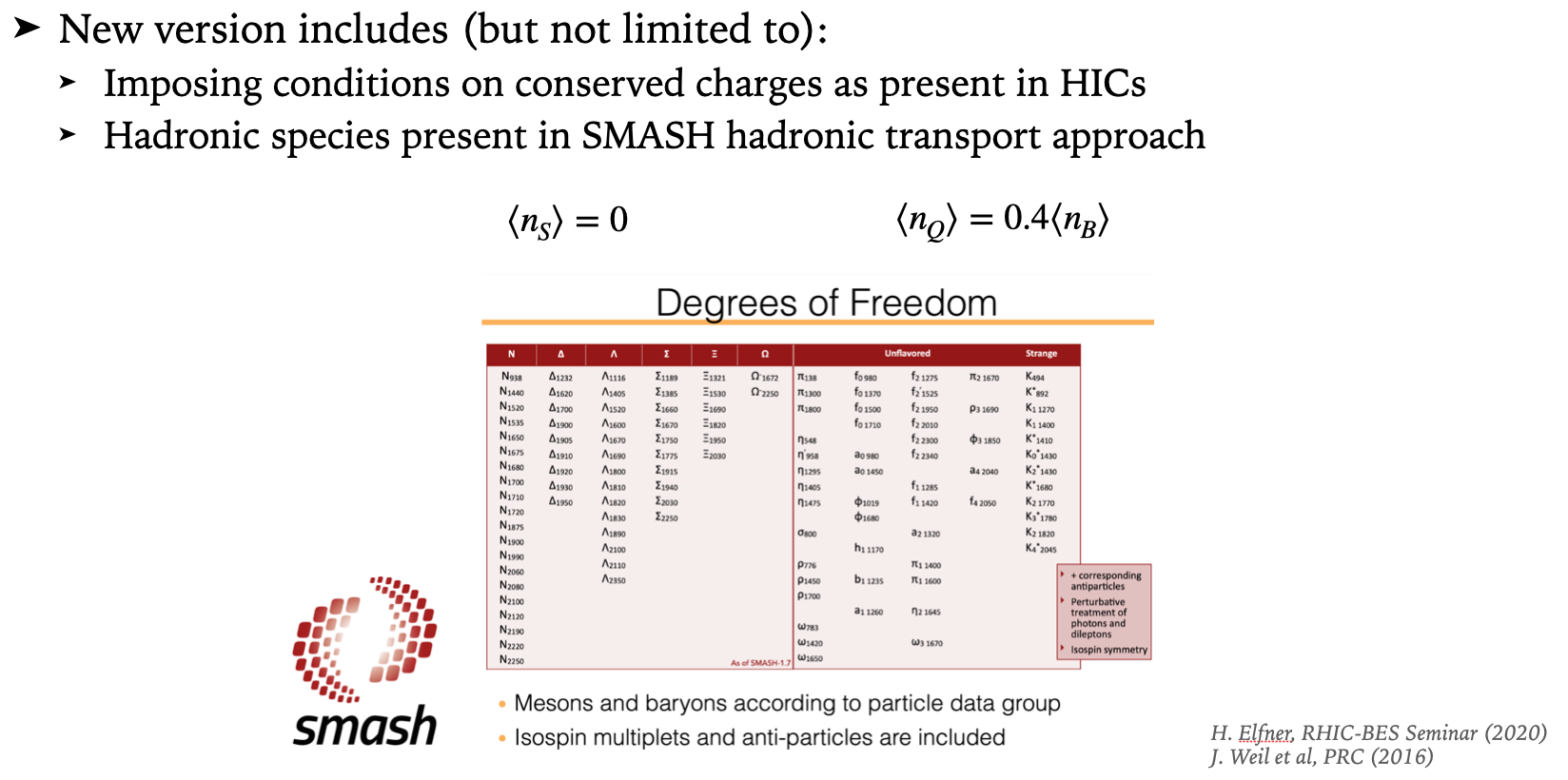 33/40
Claudia Ratti
Taylor coefficients from lattice QCD
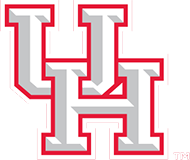 J. Karthein, C. R. et al., EPJPlus (2021)
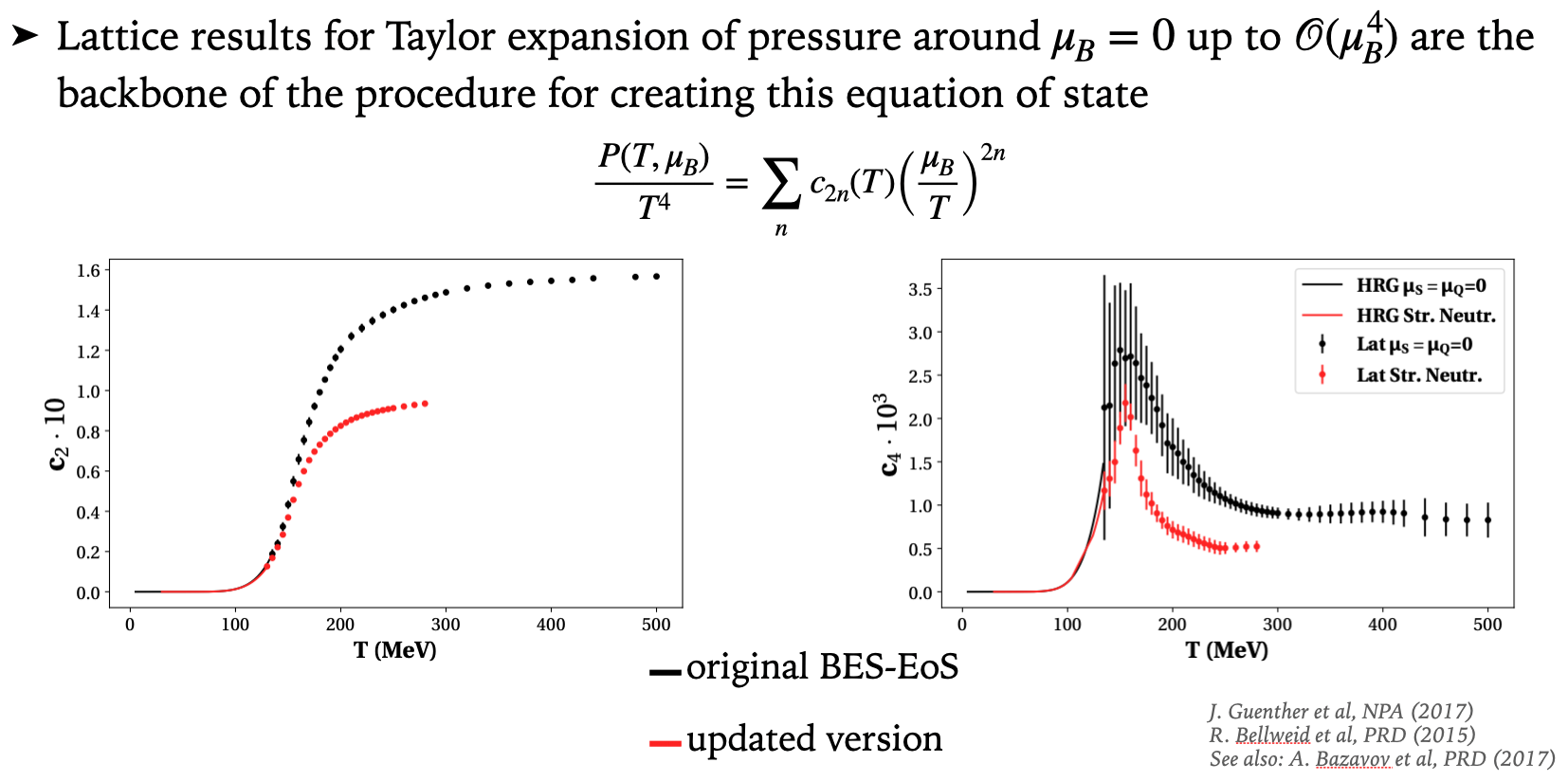 34/40
Claudia Ratti
Lattice mode
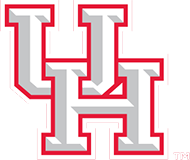 J. Karthein, C. R. et al., EPJPlus (2021)
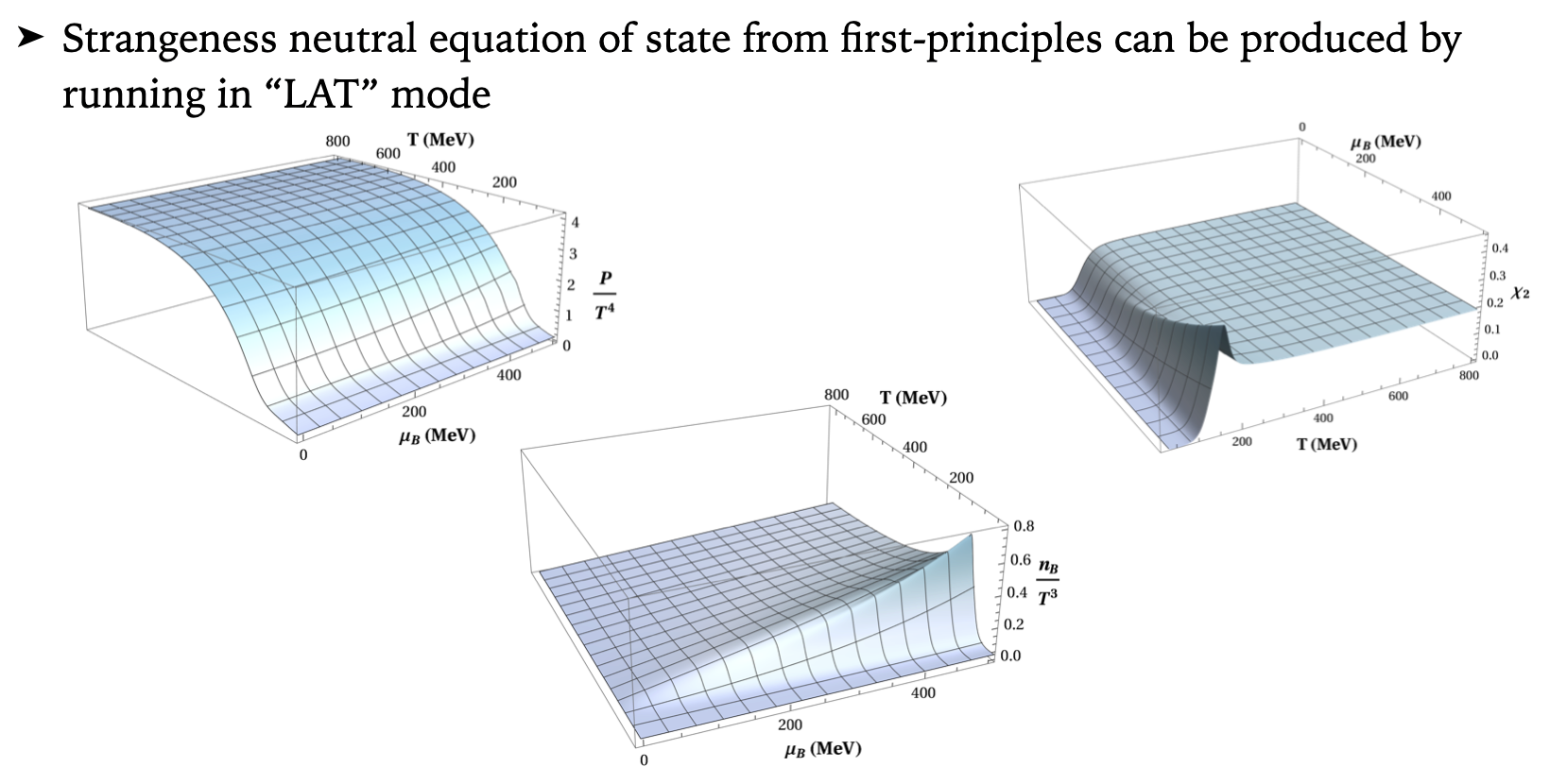 35/40
Claudia Ratti
Equation of state
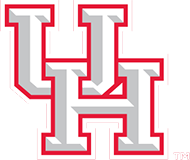 J. Karthein, C. R. et al., EPJPlus (2021)
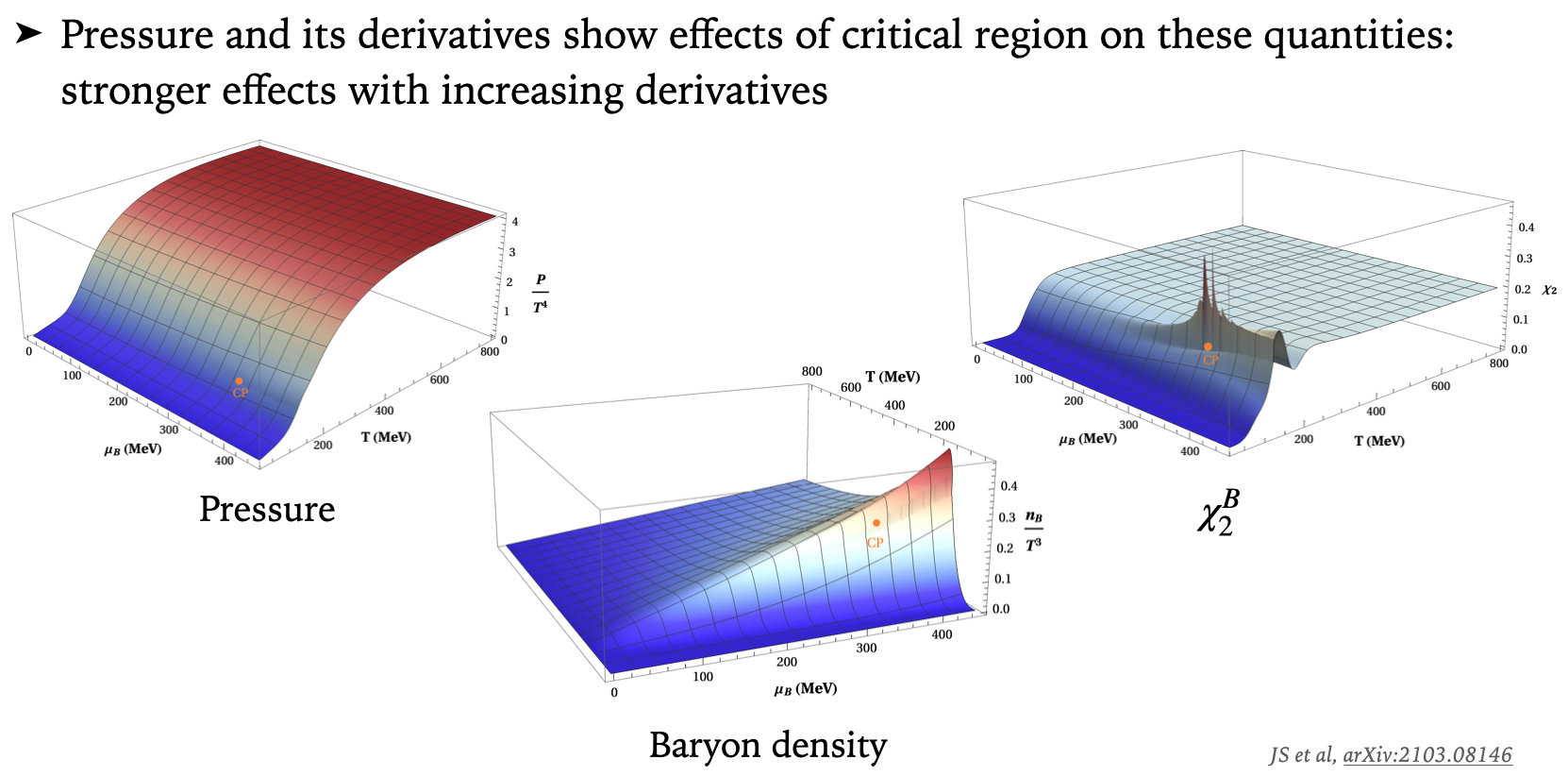 36/40
Claudia Ratti
Equation of state
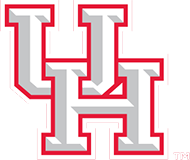 J. Karthein, C. R. et al., EPJPlus (2021)
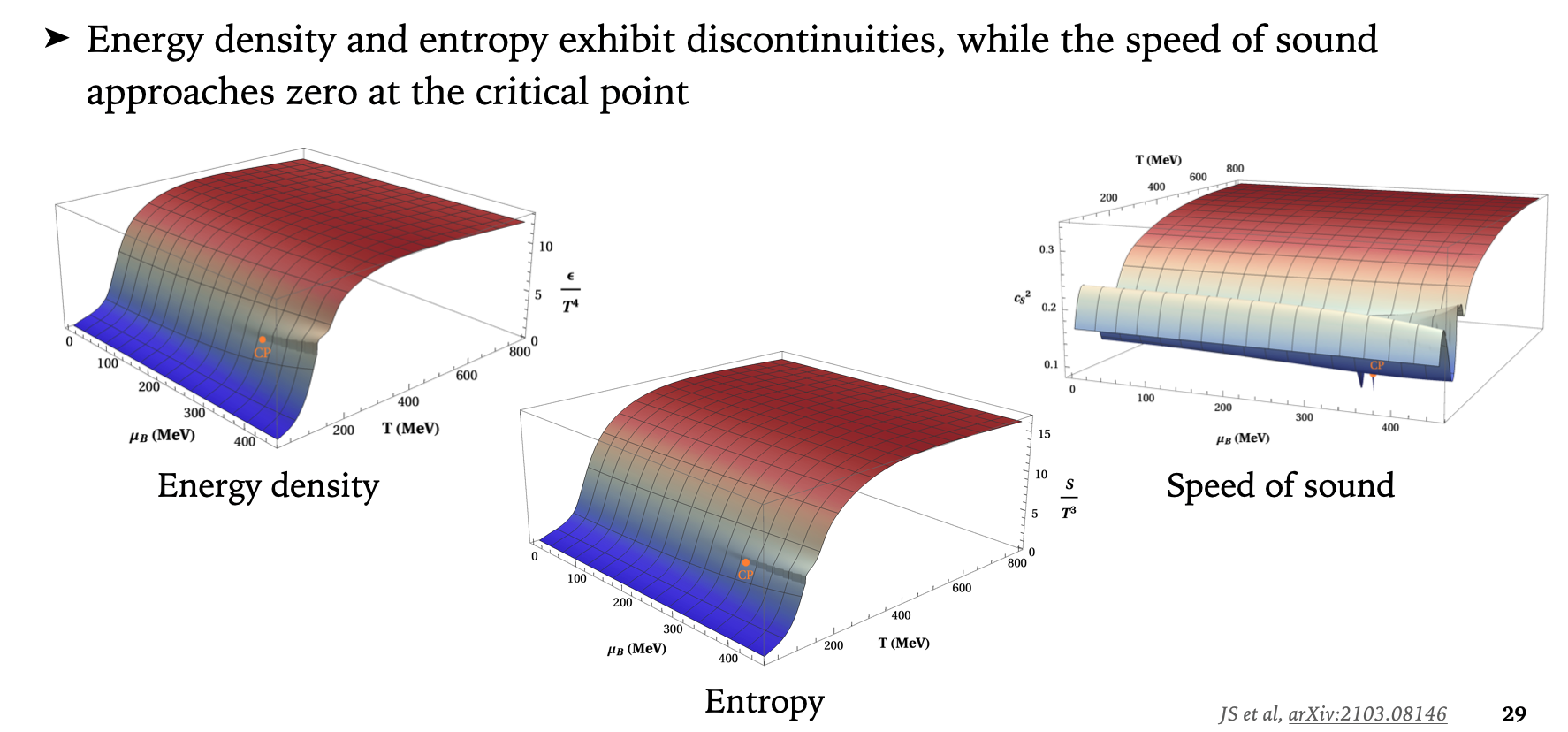 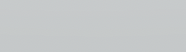 37/40
Claudia Ratti
Equation of state differences
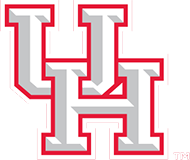 J. Karthein, C. R. et al., EPJPlus (2021)
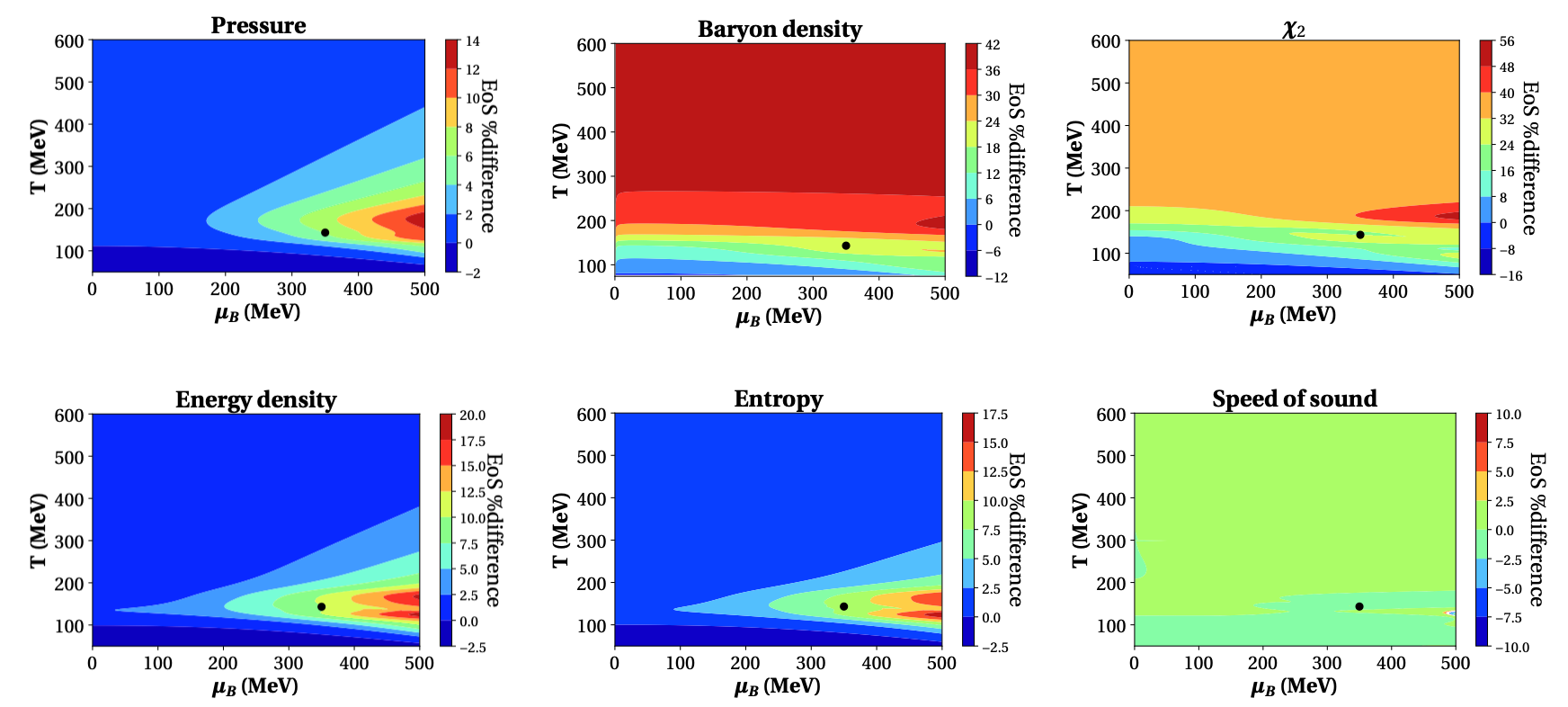 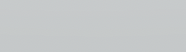 38/40
Claudia Ratti
Differences in isentropic trajectories
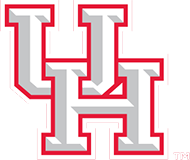 J. Karthein, C. R. et al., EPJPlus (2021)
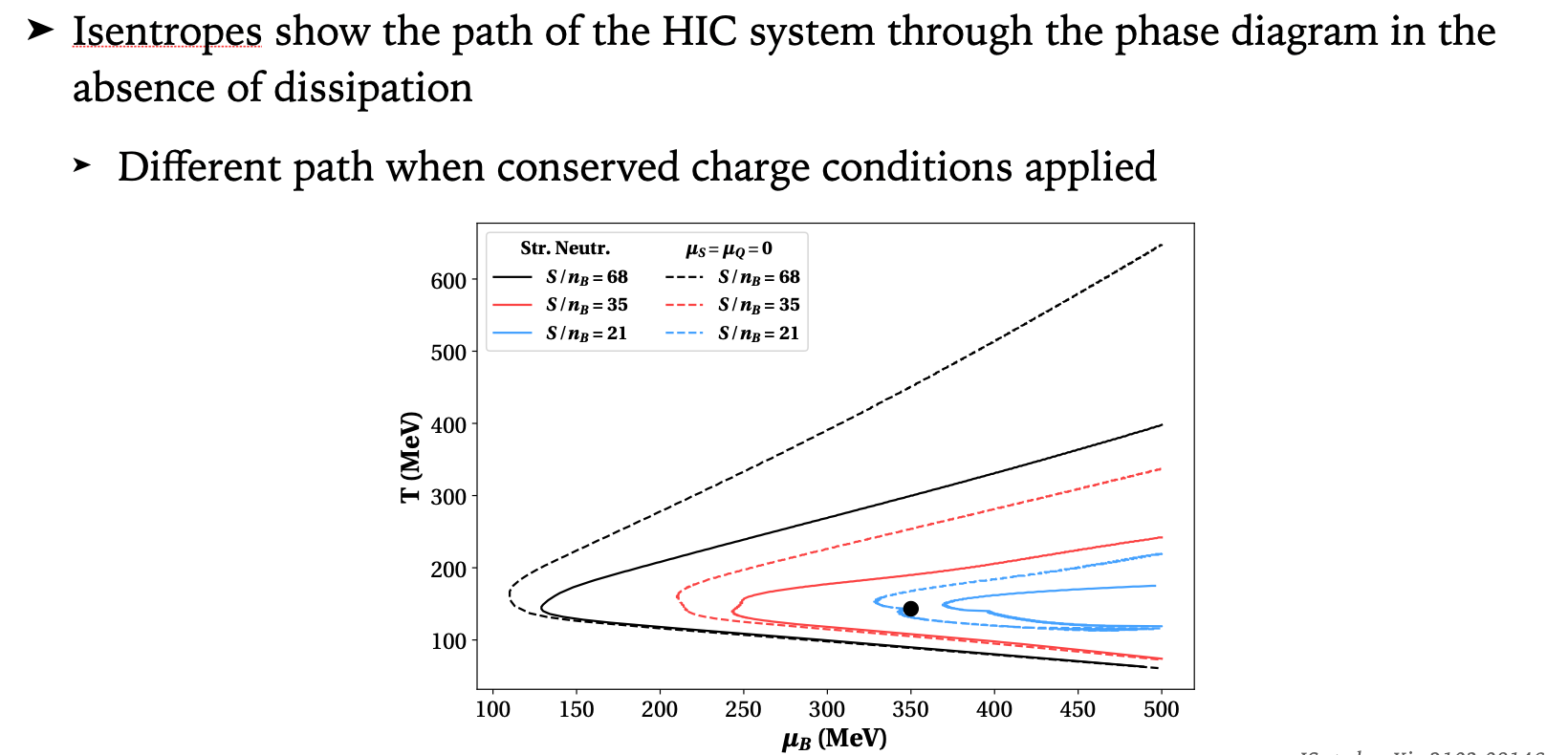 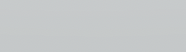 39/40
Claudia Ratti
Conclusions
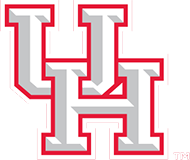 From lattice QCDTaylor expansionwe currently have the EoS for μB/T<2

We constructed a family of Equations of State containing a Critical Point in the 3D Ising model universality class to study its effect

The dip in the kurtosis is very difficult to observe at the chemical freeze-out

We recently extended the EoS to the case of strangeness neutrality
40/40
Claudia Ratti